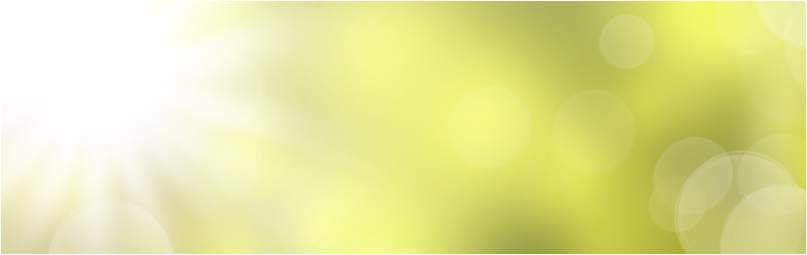 STANTA – Business Advice Service
Users Feedback
Report on Main Findings 





March 2015
Darwin-research
Market research services in an evolving market
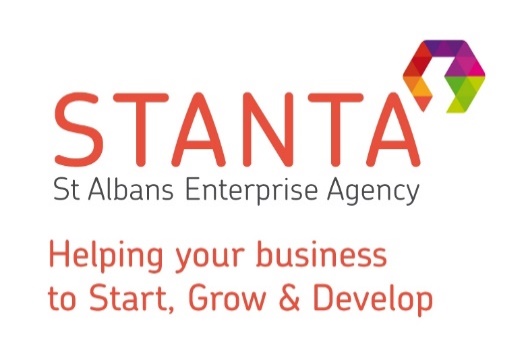 Prepared for:
St Albans Enterprise Agency LimitedSuite 19, STANTA Business Centre3 Soothouse SpringSt AlbansHertsAL3 6PF
Contents
STANTA Business Advice Service: Users Feedback March 2015
2
Research background
STANTA – St Albans Enterprise Agency is a St Albans based not-for-profit organisation providing business advice and information to local businesses, particularly in the start up phase.

STANTA wished to establish - via independent research -  the extent to which its business advice service has helped support  local people/ businesses.

In addition, key survey coverage included:

  Gauging recognition of the range of services provided by STANTA
  Comparing STANTA’s services to other sources of advice available
  Identifying whether STANTA has increased people’s business confidence
Background
STANTA Business Advice Service: Users Feedback March 2015
3
Research method and achieved sample
Targeted clients were all drawn from STANTA’s database of people receiving business advice (on a one-to-one basis or via a STANTA organised training course) over a 3.5 year period between June 2011 and December 2014.

The target group numbered 385 people after excluding those on the database who had made enquiries to STANTA only without attending training courses or any advisory sessions.

All targeted respondents were sent an email inviting them to participate in an independently run on-line survey with the guarantee of responses being treated anonymously.   All non-responders were subsequently sent two reminder emails.


50 returns were received, a 13% response rate, providing a good representation of clients supported by STANTA over the past 3.5 years (1 in every 8).[N.B. The number of respondents answering each question is shown at the base of each chart.]

Data collection:  between September 15th 2014 and February 27th 2015.
Method
Sample
STANTA Business Advice Service: Users Feedback March 2015
4
User profile  -  Size of Business & Business Activity
Base: All users currently trading (39)
The majority of STANTA’s users currently trading (76%) are either sole traders or employ one other person.

  The cross-section of businesses responding to the survey underlines the wide range of business sectors supported by STANTA.
STANTA Business Advice Service: Users Feedback March 2015
5
User profile – Gender and Age
Base: All users (48)
Base: All users (47)
Respondents comprised two-thirds females reflecting STANTA’s support to female entrepreneurs over the past three years.

 Age-wise, STANTA supports clients across a complete range of age-groups albeit a slightly higher percentage is clustered in the 45-54 age-group.
STANTA Business Advice Service: Users Feedback March 2015
6
User profile  -  When First Approached STANTA
Base: All users (50)
People surveyed comprise a mix of those first approaching STANTA in the last 12 months (60%) vs. those making initial contact 1-2 years ago (26%) and over two years ago (14%).
STANTA Business Advice Service: Users Feedback March 2015
7
Contact with STANTA
Base: All users (50)
Base: All users (50)
6 out of 10 of STANTA’s users have had a single contact with the agency whilst 1 in 6 (18%) have had 3 or more contacts.

 Nearly all surveyed users (88%) had received Face-to-Face advice from STANTA whilst just under half (44%) had attended STANTA organised training; the second main type of contact with the agency.
STANTA Business Advice Service: Users Feedback March 2015
8
Business status when first contacted STANTA and now
Current Status
Running same business  93%











Started new business	              7%











Not running a business     -%
Started that business      75%











Started a new business   10%













Not running a business    15%
Started that business      40%











Started a new business     7%













Not running a business    53%
Base: All users (50)
Based on respondents’ status when ‘first’ contacting STANTA, the agency provides initial advice to a range of people including those with existing businesses; start-ups and people with a business idea.

  All seeking advice for an existing business are still in business.
  The majority of those wanting advice for a business about to start (85%) have begun operations.
  Even those with a less formed business plan when first contacting STANTA have also progressed with just under half (47%) also now trading.
STANTA Business Advice Service: Users Feedback March 2015
9
Business Performance and Optimism(Turnover Current vs. Previous Year and Projected Turnover)
Base: All currently trading (39)
Base: All currently trading (39)
Focusing on the 6 out of 10 clients trading for two years or more (59% of respondents), over half had recorded an increase in turnover over the past 12 months vs. the previous 12 months, with around 1 in 6 observing a decrease.

 Questioned as to their anticipated turnover in the coming 12 months vs. the previous 12, over 6 out of 10 clients currently trading (63%) predicted an increase in turnover whilst hardly any clients (2%) foresaw a decrease.
STANTA Business Advice Service: Users Feedback March 2015
10
Areas in which advice received from STANTA
Average No. of areas recalled = 4.6
Base: All users (50)
From a list presented to respondents of 11 main areas in which STANTA offers business advice, clients recalled receiving support in around 4 to 5 areas on average (4.6) 
 ‘Planning’ is the main support area recalled encompassing Business and Financial Planning, both mentioned by 6 out of 10 clients (60%) of those surveyed.
STANTA Business Advice Service: Users Feedback March 2015
11
Areas of advice received from STANTA found ‘most practical’
Average No. of areas rated most practical = 2.5
Base: All users (50)
The following table sets out which services provided to clients were seen as offering the most ‘practical support’; for reference, recall of each service as previously shown has been replayed.

 On average of the services recalled, clients deemed around 2 to 3 (2.5) to have provided practical support, with ‘developing a business plan’ clearly the most practical (as selected by 40%) followed by ‘advice on company structure (38%).’
STANTA Business Advice Service: Users Feedback March 2015
12
Other non-STANTA areas of advice consulted
Bracketed figures show the % of clients advised to contact each source by STANTA
Base: All users (50)
Accountants (by 40%) and Banks/Building Societies (38%) were the two main sources of support approached by clients at around the same time as first approaching STANTA or since.
 Otherwise, close to three out of ten clients (28%) approached no other sources and hence, depended uniquely on support from STANTA.
STANTA Business Advice Service: Users Feedback March 2015
13
Rating of STANTA advice
Base: All users (49)
Base: All users (50)
Focusing on the clients who had consulted other sources of advice (74% of the survey total), 6 out of 10 (61%) rated the support from STANTA as ‘more comprehensive’ than other sources; over half (55%) specifically rated it as ‘much more’ comprehensive.

STANTA’s business advisers are very highly rated with close to 9 out of 10 (87%) agreeing strongly that they are both ‘professional’ and ‘knowledgeable’.
STANTA Business Advice Service: Users Feedback March 2015
14
Effect of STANTA advice
“Stanta has...”
...provided me with the business confidence to succeed
...enabled me to be more realistic about my goals”
Base: All users (50)
Base: All users (48)
Over three-quarters of users (77%) feel advice from STANTA has given them the business confidence to succeed.

  And again around 7 in 10 (71%) – agree the advice from STANTA has enabled them to be ‘more realistic’ about business goals.

  Only a minority (23%) were not moved to reconsider their business idea or strategy as a result of the advice received from STANTA - 77% confirmed they had rethought their strategy to a greater or lesser extent.
STANTA Business Advice Service: Users Feedback March 2015
15
Perceived “Value” of STANTA advice
Base: All users (48)
Base: All users (48)
With the exception of 1 user in 10, the great majority rated STANTA’s advice as ‘valuable’; 7 out of 10 (73%) believing it to be either ‘extremely’ or ‘very’ valuable.

  Without STANTA’s free advice, over three-quarters (77%) would have found developing their business or business ideas more difficult  -  over 4 in 10 (44%) say it would have made it ‘a lot more difficult’.
STANTA Business Advice Service: Users Feedback March 2015
16
Main Areas in which STANTA has helped clients
Base: All users (50)
Asked to outline -  in their own words -  what difference STANTA has made to their business, most users spontaneously mentioned support in the area of Accounting/ Business Finance and developing a better understanding of taxes.

  Over and above this aspect, users emphasised the increased ‘business confidence’ instilled by STANTA and how they had become more ‘realistic’ about business ideas  -  a selection of verbatim comments highlighting those points is shown overleaf.
STANTA Business Advice Service: Users Feedback March 2015
17
Main Areas in which STANTA has helped clients  (Illustrative verbatim comments)
Provided a reality check
Accounting/ business finance/ taxes
Provided business confidence
‘They helped me be more objective by seeing what I had achieved and what were the limitations of my business model.’
‘They gave me the confidence to believe that my business was achievable and that I could do it!’
‘I was provided with useful insights into the running of a business that I had not thought about.’
‘The advisor was friendly, knowledgeable and gave lots of practical advice. He also posed questions which helped me reflect on the reasons for running a business.’
Broadened awareness of business set-up requirements
Provided professional guidance & support
STANTA Business Advice Service: Users Feedback March 2015
18
Likelihood to recommend STANTA’s advice to others
Base: All users (48)
97% of STANTA users would be  ‘likely’ to recommend its advice service to other people thinking of starting or having just started a business; over 8 in 10 (88%) would be ‘extremely’ or ‘very’ likely to do so.

Two thirds (65%) are ‘extremely likely’ to recommend.
STANTA Business Advice Service: Users Feedback March 2015
19
Overview of STANTA Users’ Perceptions
STANTA provides advice and support to a wide cross-section of small start-up and established businesses across manufacturing, retail and services.

STANTA additionally supports people ‘with a business idea’ who widely appreciate the agency’s impartial advice on its feasibility.

Almost all existing businesses approaching STANTA for advice in the past 2-3 years are continuing to trade whilst those on the point of starting their business when first approaching STANTA are now in operation.

Users acknowledge that STANTA has provided advice across a wide range of start up and ongoing business aspects -  those are not limited to short-term issues but have guided people in their longer term thinking and business development  (eg Business, Financial and Marketing Planning).

STANTA has in effect provided the majority with a ‘one-stop’ source of advice with few other services consulted either at the same time as approaching STANTA or since (except where advised to do so by STANTA).

This limited consultation of other advice sources is supported by users’ consistent view that STANTA offers a ‘more comprehensive’ service than other sources.
STANTA Business Advice Service: Users Feedback March 2015
20
Overview of STANTA Users’ Perceptions
Over and above advice on business-related aspects, users widely recognise that STANTA has provided them with ‘the confidence to succeed in business’ but at the same time helped people to be ‘more realistic’ about their goals.

As part of being more realistic, the majority openly agree to having rethought their business strategy as a result of the advice they received from STANTA. 

Overall, the majority believe STANTA’s advice is either ‘extremely’ or ‘very’ valuable.

More critically for their business, users believe it would have been ‘more difficult’ to develop their business or business idea had STANTA’s support not been available.  

Accordingly, likelihood to recommend STANTA to others in a similar position is very high amongst surveyed users who clearly see the advice they have received as being integral to enabling them to start on their business journey/take their first steps in working for themselves/setting up their business.
STANTA Business Advice Service: Users Feedback March 2015
21
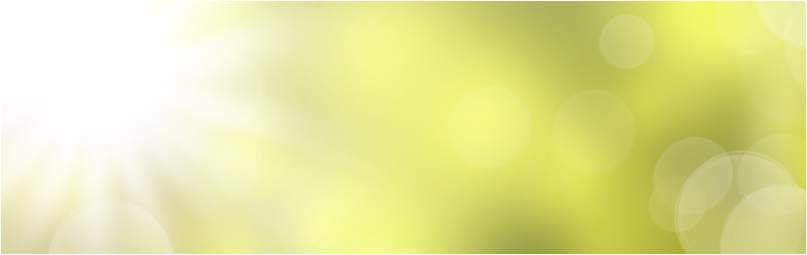 For Further Information...Please Contact:  John Waite Associate Partner
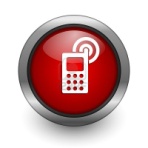 07703 040079
John.waite@darwin-research.co.uk
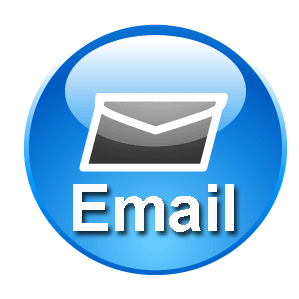 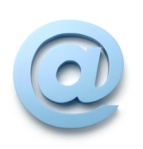 www.darwin-research.co.uk
15 Long Arrotts, Hemel Hempstead
Herts HP1 3EU
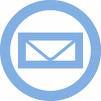 STANTA Business Advice Service: Users Feedback March 2015
22